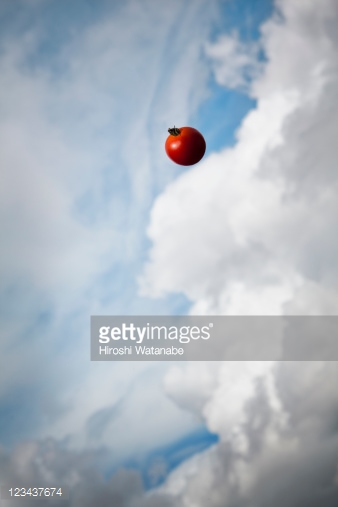 Cloudy with a chance of TOMATOS
By Brendan Lam, Woody Lam, 
Grace Lee, Joseph Leung & Samuel Seet
LYCOPENE
Deep/bright red pigment found in tomatoes
A powerful antioxidant
Responsible for biosynthesis of carotenoids (e.g. beta carotene)
Shown to prevent cancer and cardiovascular
   diseases, improve eye health,etc.
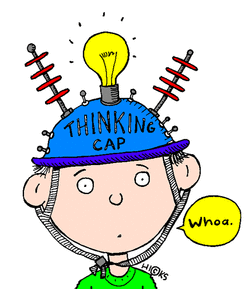 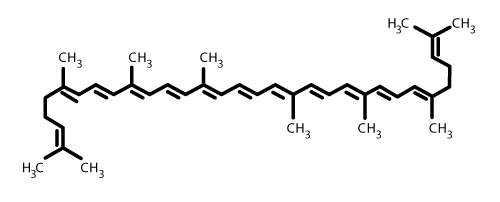 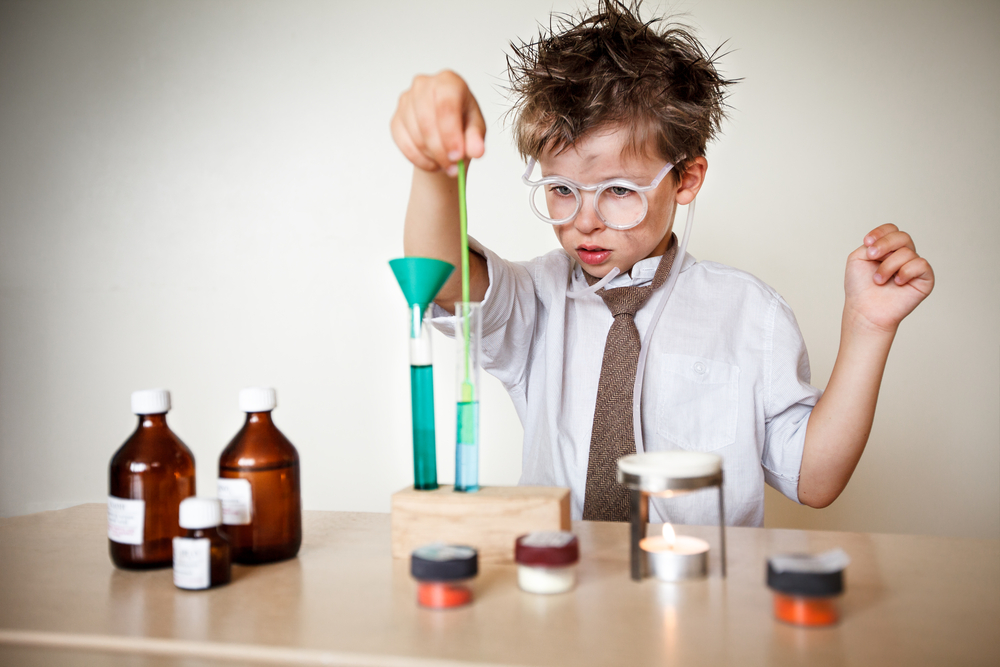 Objectives
To investigate the difference in lycopene released
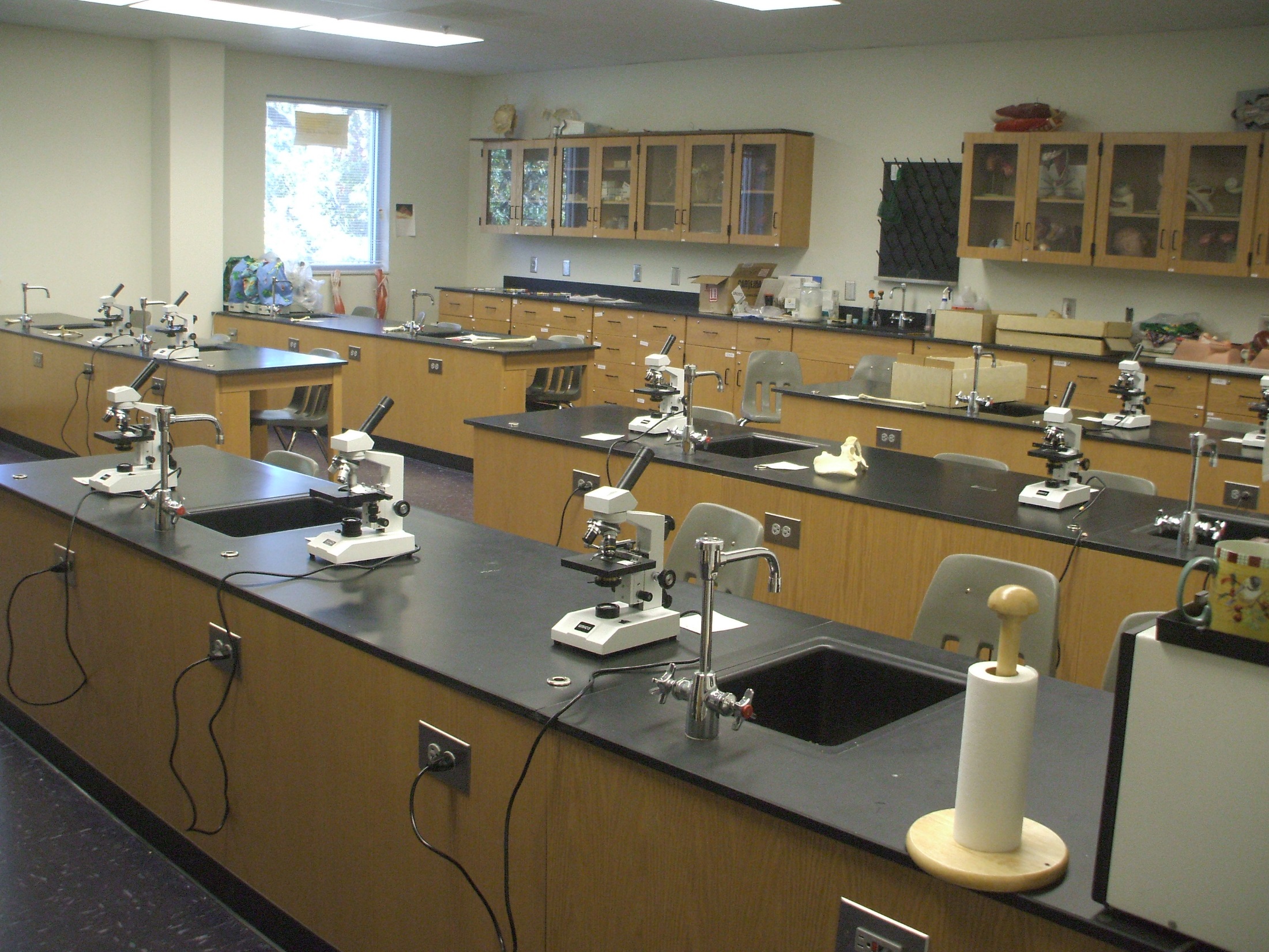 EXPERIMENT PROCEDURES
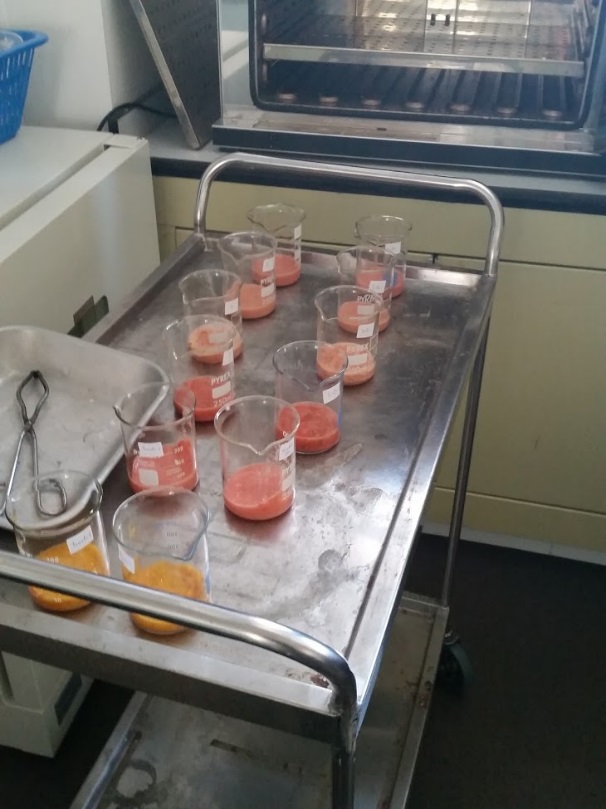 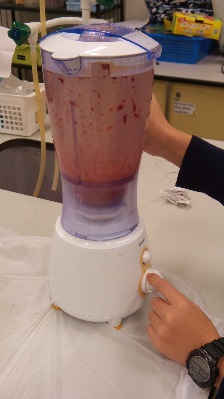 Treat the mixture
(e.g. bake, cook)
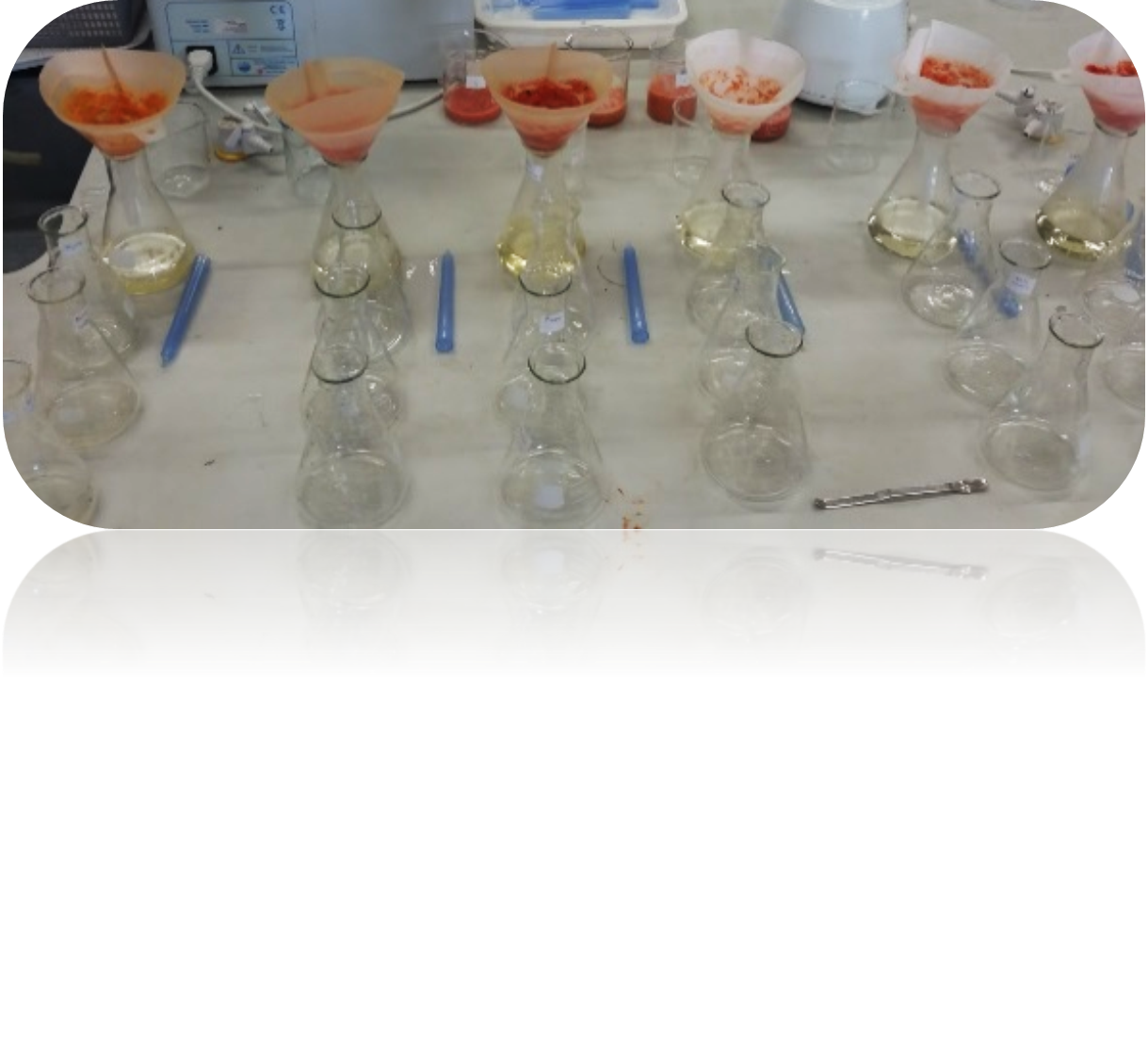 Blend the tomatoes
Conduct titration with iodine solution
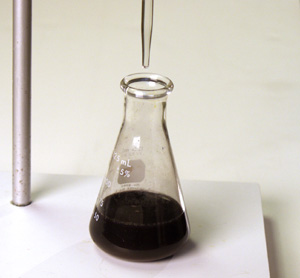 How we tested for LYCOPENE
Tomato samples + Sweet potato powder
Remaining sweet potato powder + vitamin C 
Add starch into the mixture
Iodine solution + remaining vitamin C
Iodine solution + starch
More iodine solution = more lycopene
Fair Test!
Constant volume of tomato mash and vitamin C solution
Constant mass of sweet potato powder added
Reliability!
Repeat for 3 times and take average
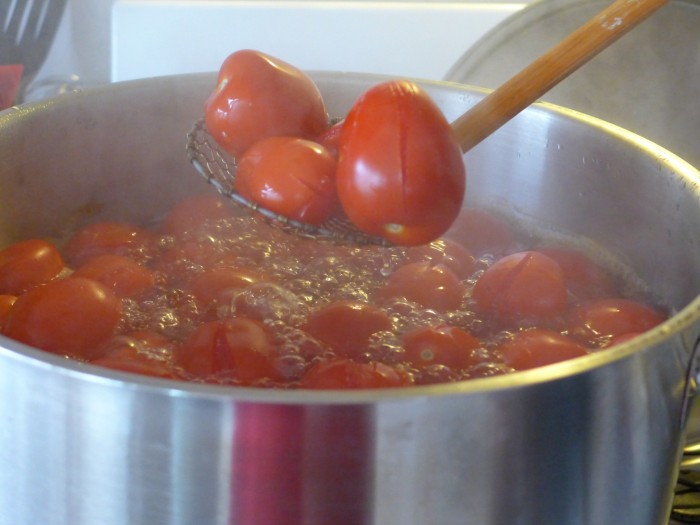 STAGE  ICooking at high temperature
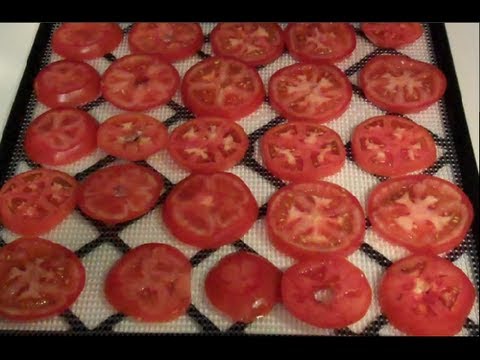 Stage  II AOptimal cooking time & baking temperature
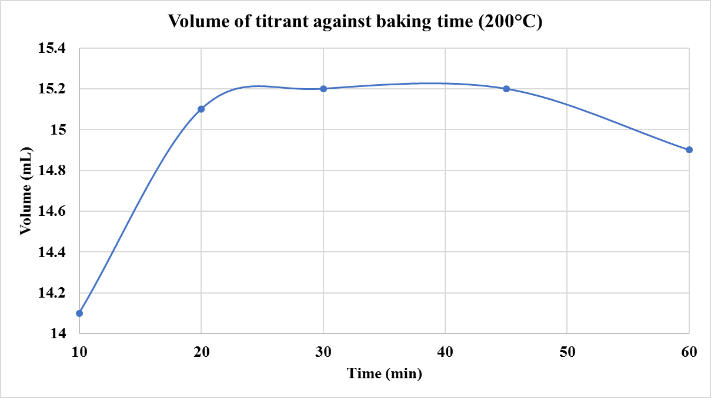 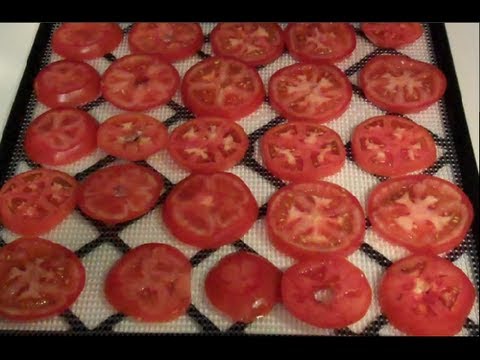 Stage  II AOptimal cooking time & baking temperature
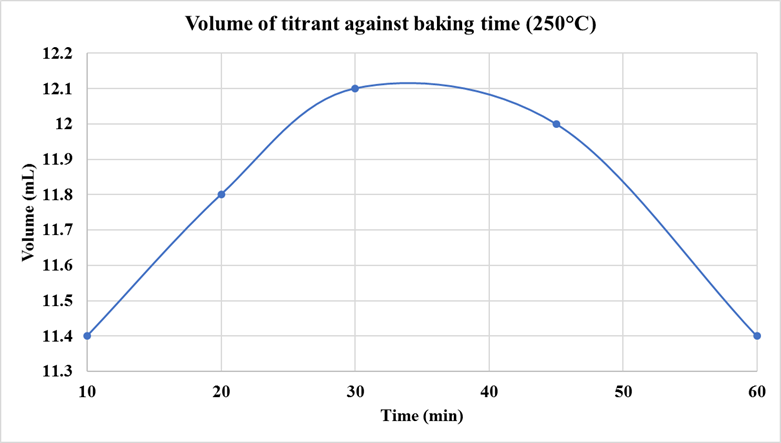 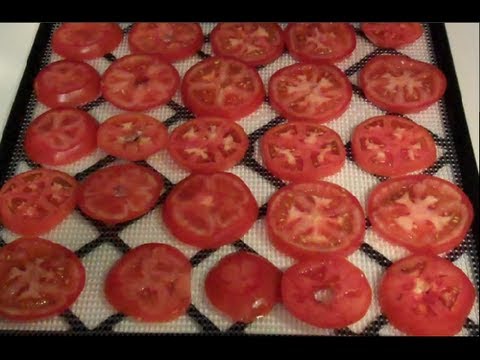 Stage  II AOptimal cooking time & baking temperature
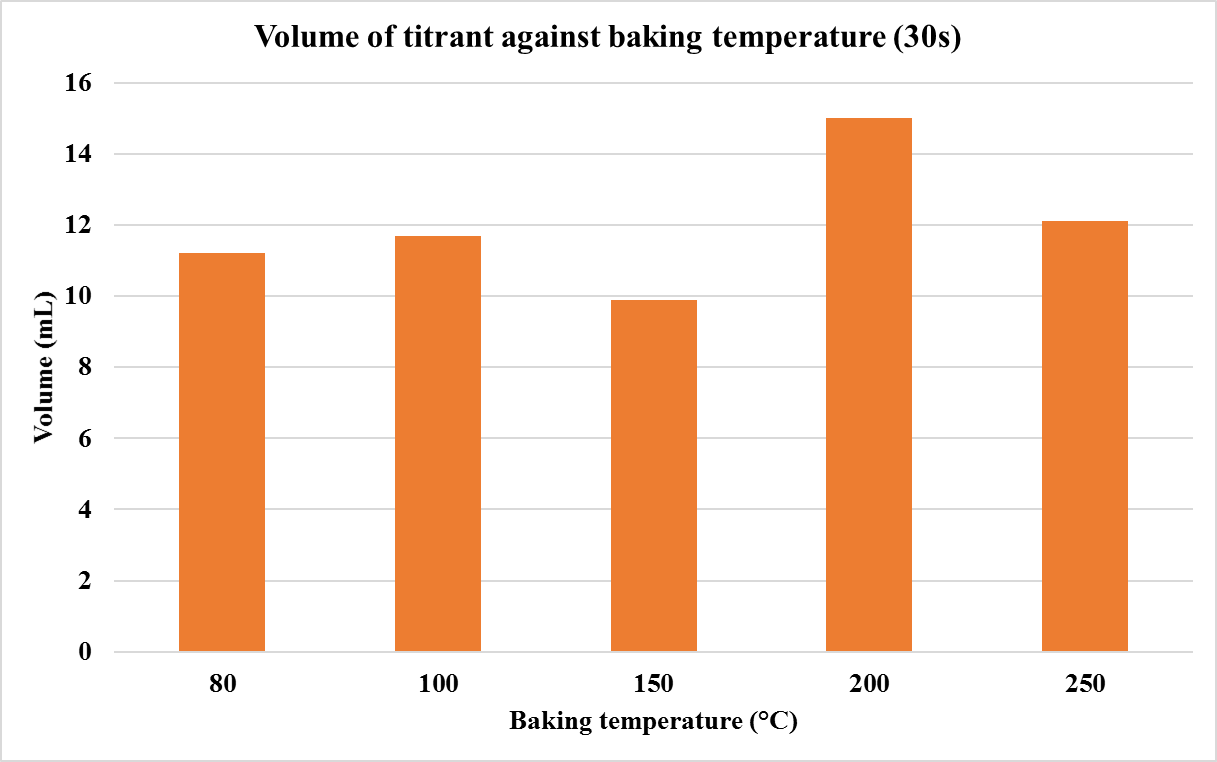 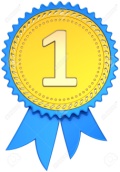 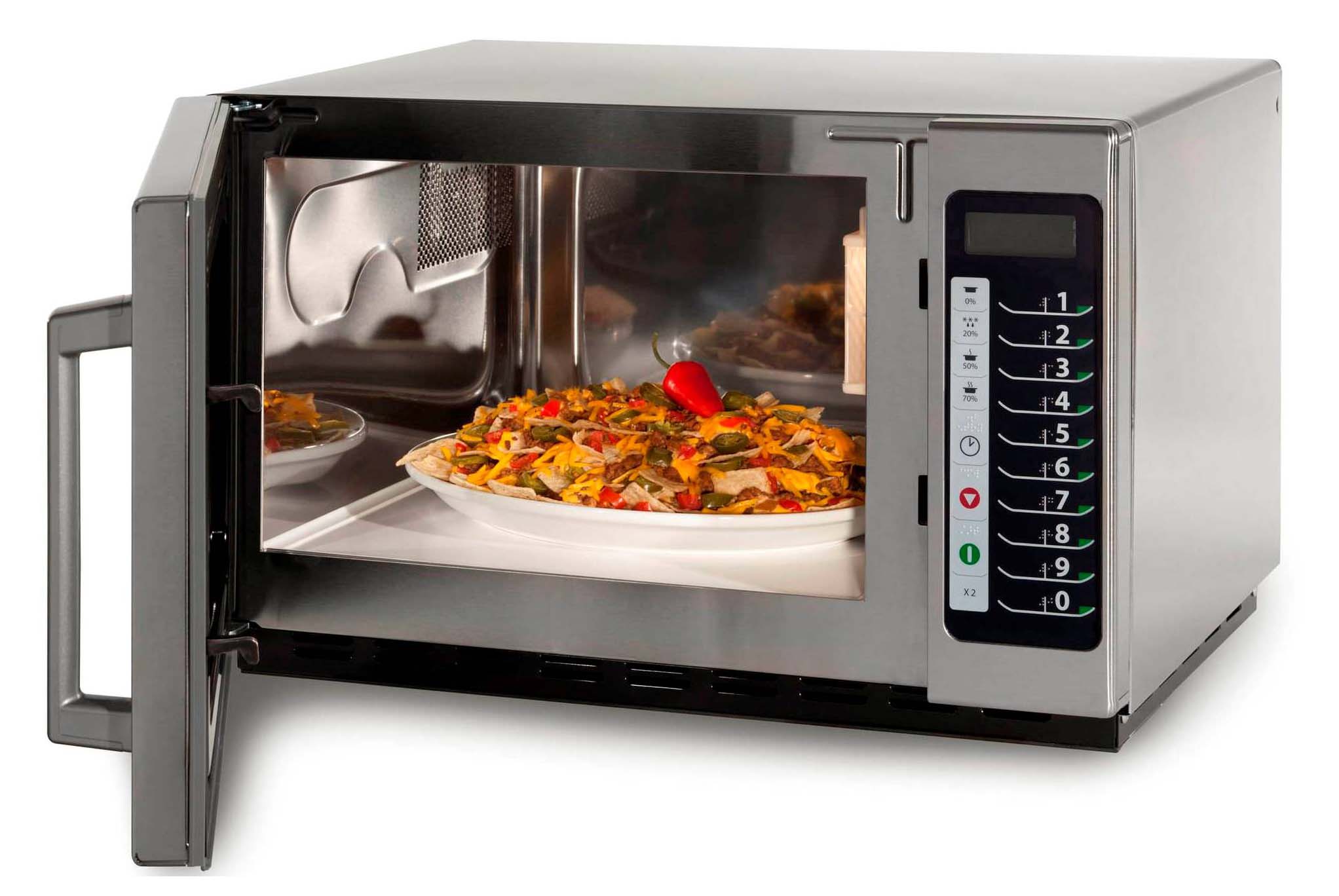 Stage  II Boptimal cooking time by microwave oven
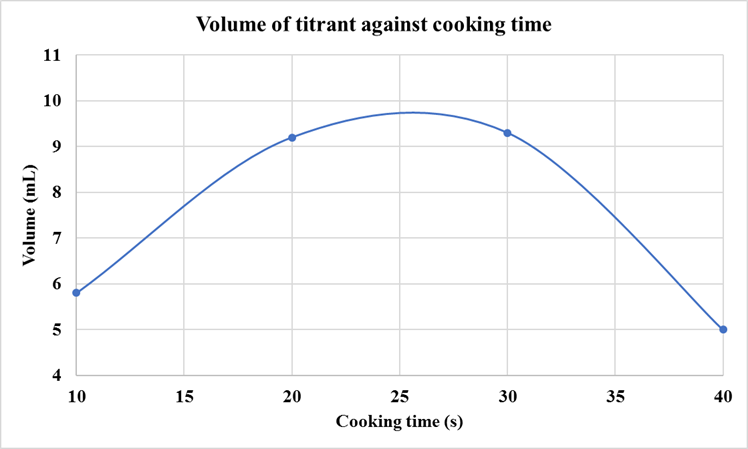 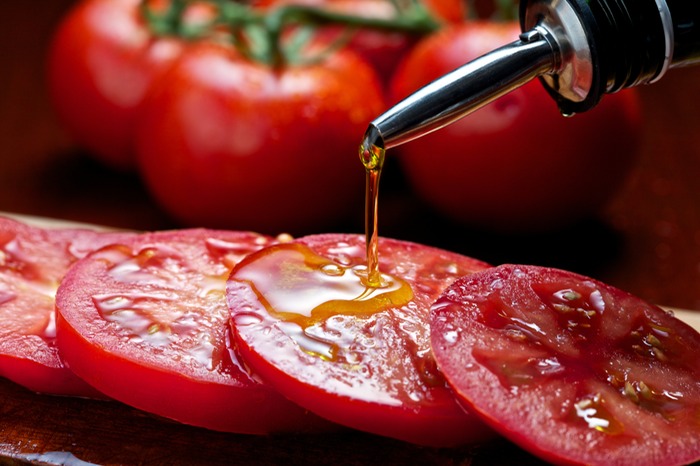 Stage  II c addition  of olive oil
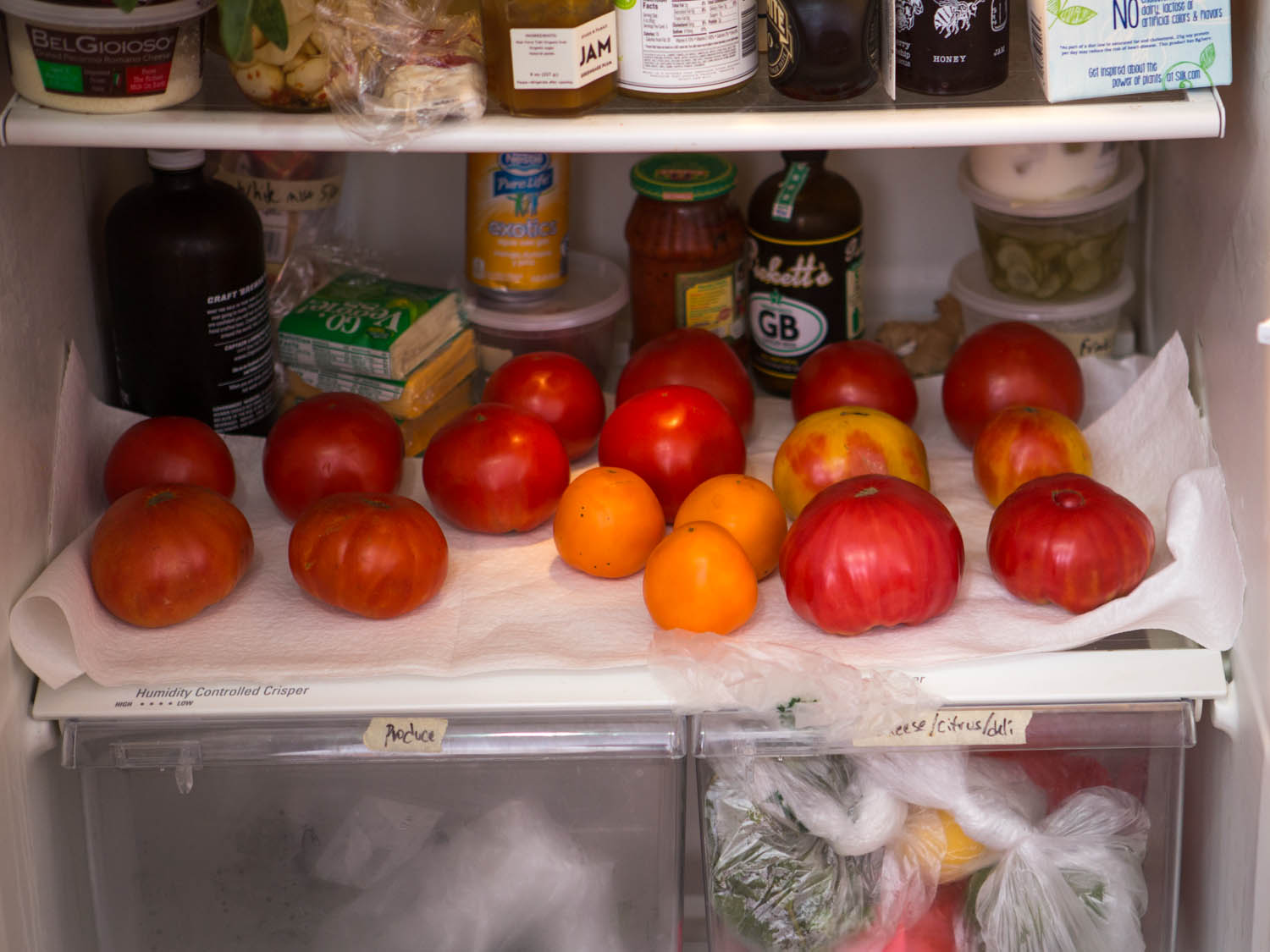 Stage III Storage Temperature
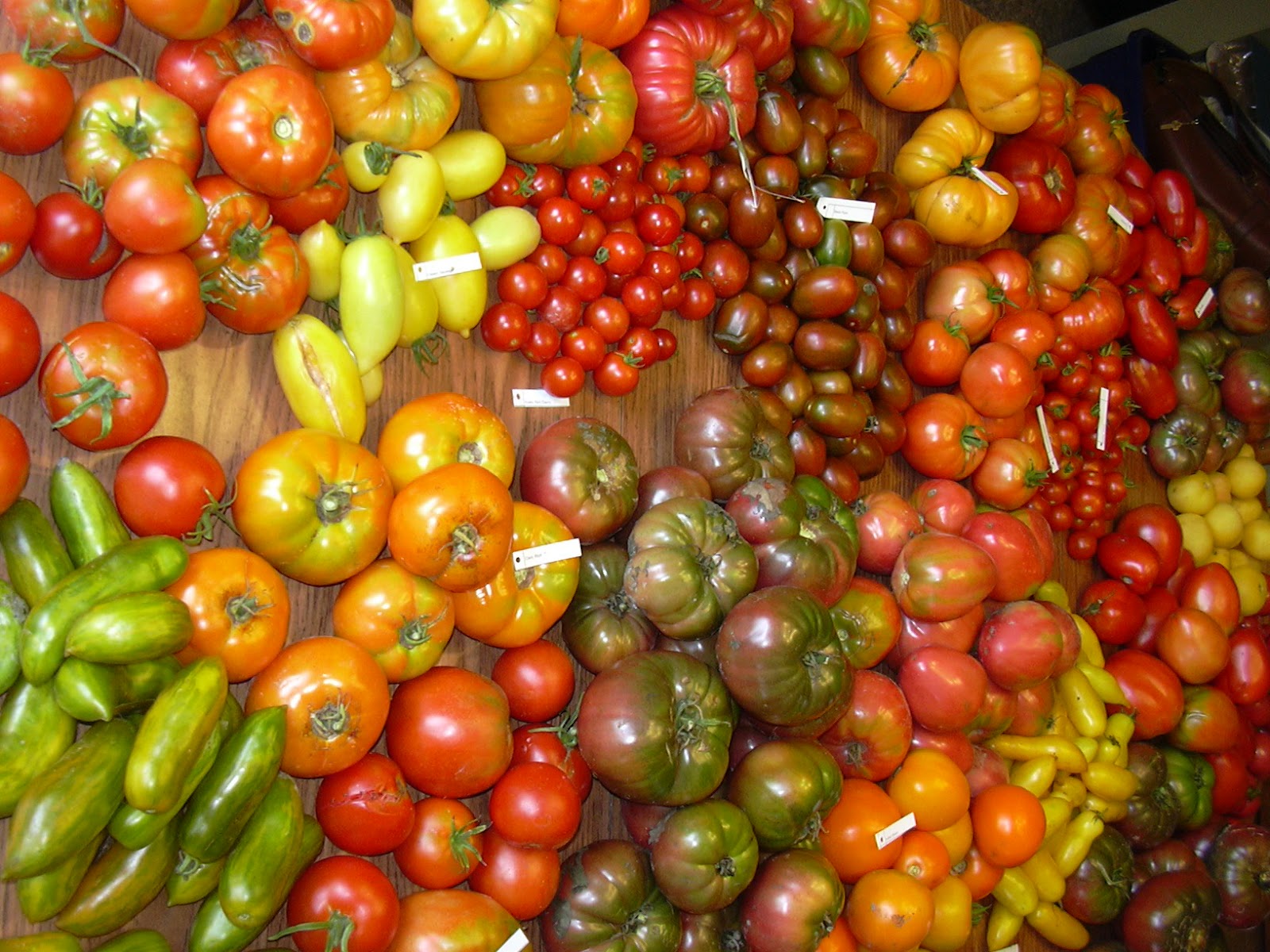 Stage  IVdifferent types of tomatoes
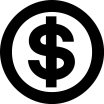 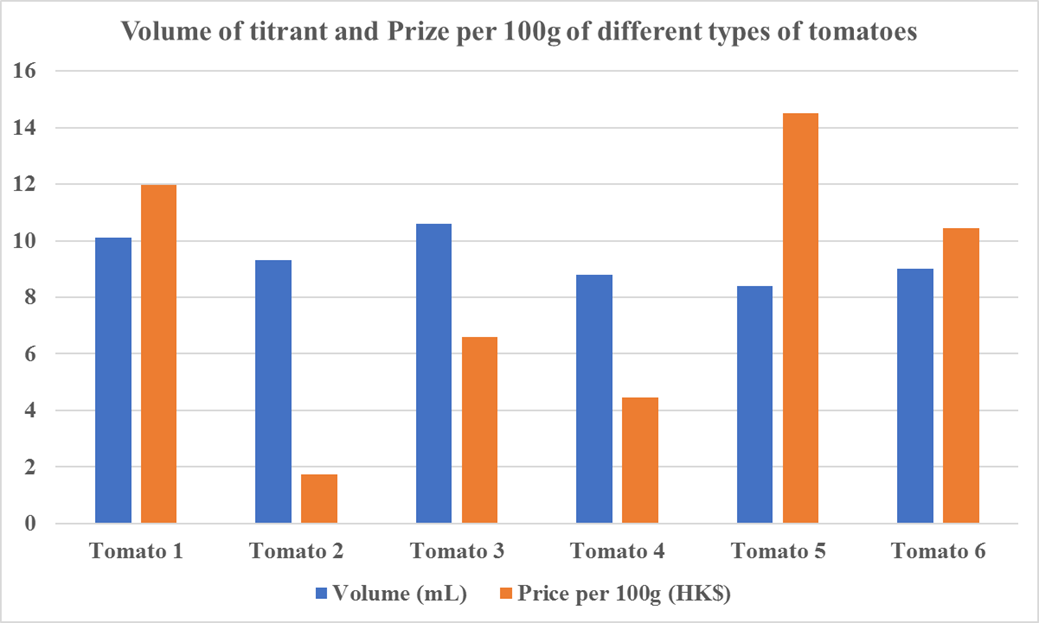 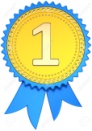 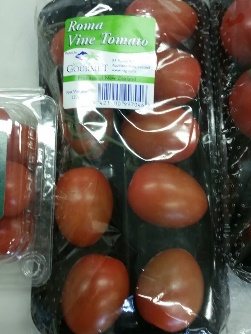 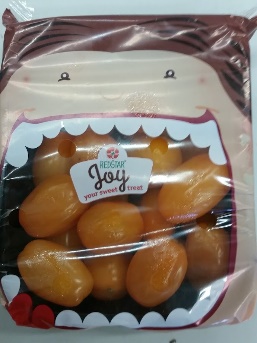 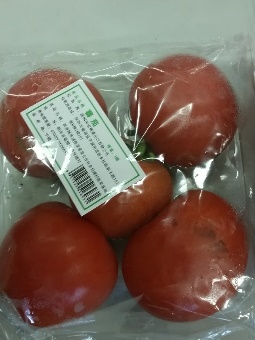 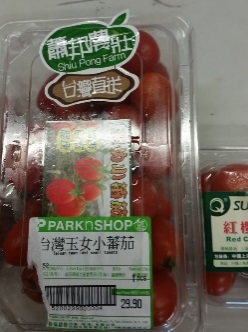 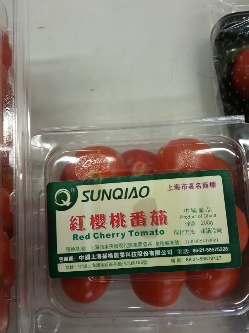 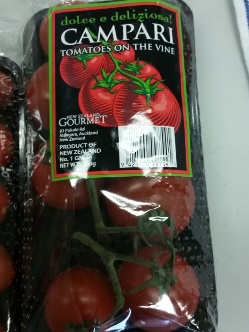 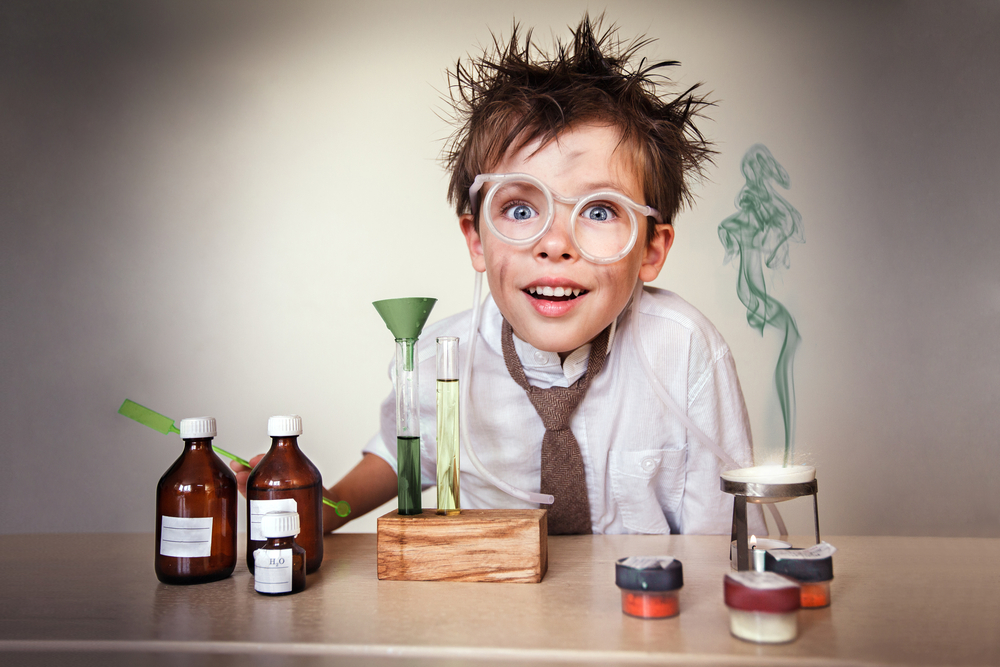 Do’s
Store in room condition
Preheat oven to 200°C 
Bake for 30 – 40 min
Cook for 30s in microwave oven
Add olive oil
Don’ts
  Store in low temperature
  Bake for 40 minutes